Chapter Objectives
12.1 Derivatives of Logarithmic Functions
12.2 Derivatives of Exponential Functions
12.3 Elasticity of Demand
12.4 Implicit Differentiation
12.5 Logarithmic Differentiation
12.6 Newton’s Method
12.7 Higher-Order Derivatives
Chapter Objectives
To develop a differentiation formula for
the formula, and to use it to differentiate a logarithmic function to a base other than e.
u, to apply
to apply the
To develop a differentiation formula for
formula, and to use it to differentiate an exponential function with base other than e.
To give a mathematical analysis of the economic concept of elasticity.
To discuss the notion of a function defined implicitly and to determine derivatives by means of implicit differentiation.
To describe the method of logarithmic differentiation and to
show how to differentiate a function of the form
To approximate real roots of an equation by using calculus. The method shown is suitable for calculators.
To find higher-order derivatives both directly and implicitly.
12.1 Derivatives of Logarithmic Functions
Derivatives
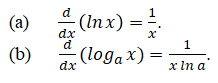 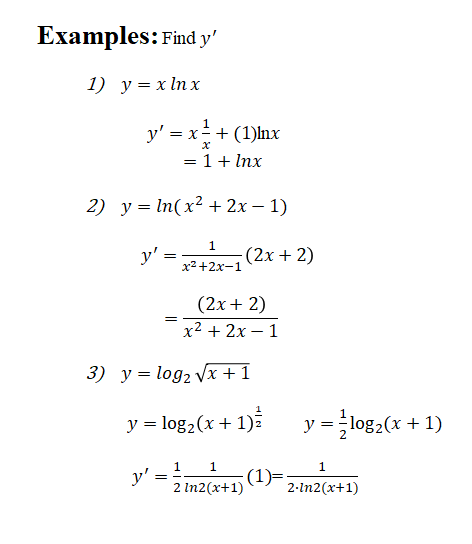 7)
Simplify first
Simplify first
10)
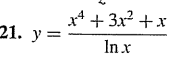 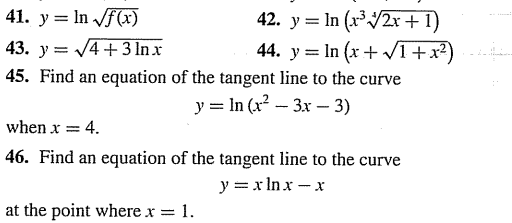 12.2 Derivatives of Exponential Functions
Derivative of inverse functions:
Therefore,
It allows us to differentiate exponential function when rewritten as
Consequently, for u a differentiable function of x, we have
Properties Exponential Functions
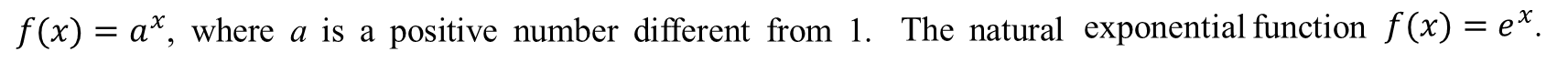 a. Find
b. If
c. If
For
, we can write
So we have
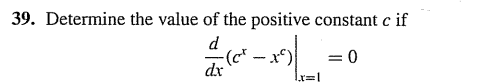 12.4 Implicit Differentiation
Implicit Function: a function which is embedded in an equation but not defined explicitly.
Find the slope of the curve
at (1, 2).
Solution: Finding
12.5 Logarithmic Differentiation
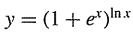 3)
NOT INCLUDED
Example 3 – Relative Rate of Change of a Product
Show that the relative rate of change of a product is the sum of the relative rates of change of its factors. Use this result to express the percentage rate of change in revenue in terms of the percentage rate of change in price.
Solution: Suppose r is a function of an unspecified variable x.
We are to show that if
, where also p and q are functions of x,
From
we have
then
Differentiating with respect to x gives
as required
From the elasticity of
Multiplying by 100% give
demand section, and specifying our variable x to be p, we can write
expressing the percentage rate of change in revenue in
terms of the percentage rate of change in price.
12.7 Higher-Order Derivatives
Some notations for higher-order derivatives are given in the table below:
Table 12.3
find all higher-order derivatives.